Figure 1 Hazard ratios for coronary heart disease according to the difference between the length and breadth of the ...
Eur Heart J, Volume 32, Issue 18, September 2011, Pages 2297–2303, https://doi.org/10.1093/eurheartj/ehr147
The content of this slide may be subject to copyright: please see the slide notes for details.
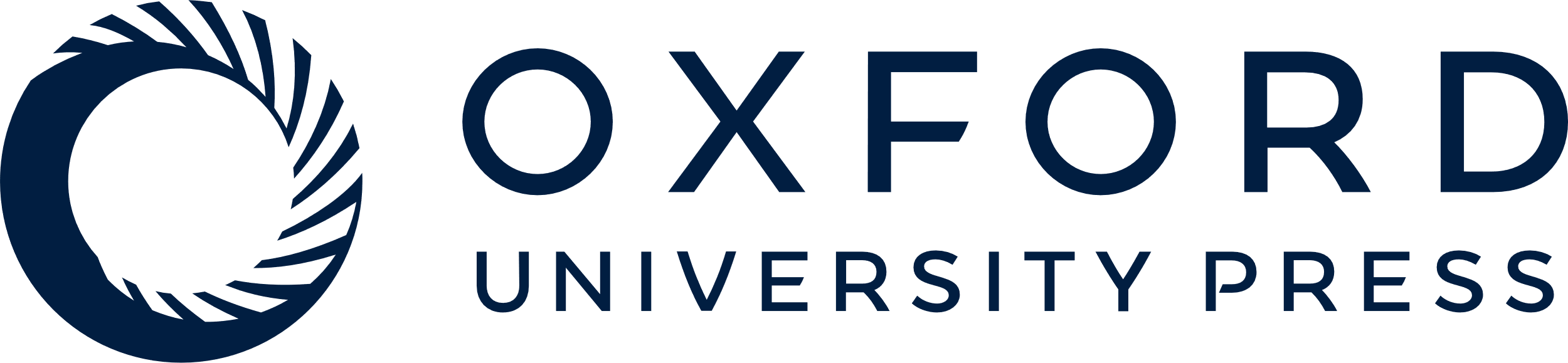 [Speaker Notes: Figure 1 Hazard ratios for coronary heart disease according to the difference between the length and breadth of the placental surface, in men born to short mothers.


Unless provided in the caption above, the following copyright applies to the content of this slide: Published on behalf of the European Society of Cardiology. All rights reserved. © The Author 2011. For permissions please email: journals.permissions@oup.com]